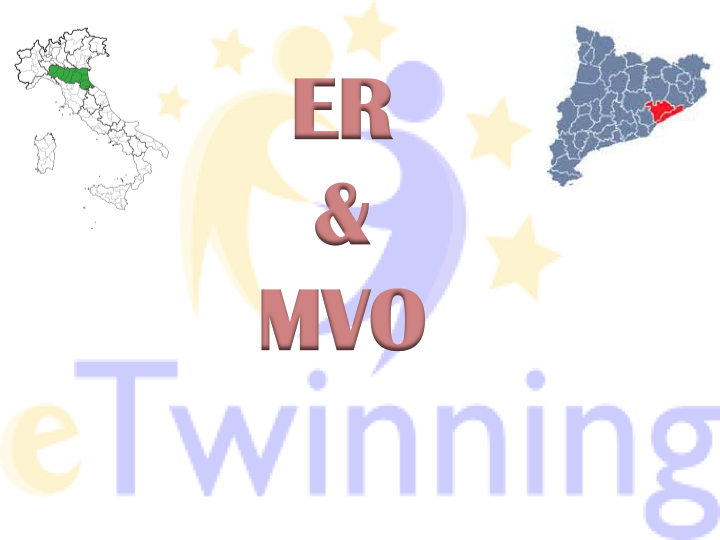 LET’S ETWIN ER & MVO
Training Course
MARESME-VALLÈS ORIENTAL
Abril-maig 2016
Marta Pey Pratdesaba
Referent Territorial de Llengües Estrangeres
Secció dels Serveis Educatius i Formació Permanent
Serveis Territorials al Maresme-Vallès Oriental
eTwinning Ambassador
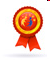 1
Project Showtime
DIFFERENT LEVELS:
3
NURSERY: Talking pictures
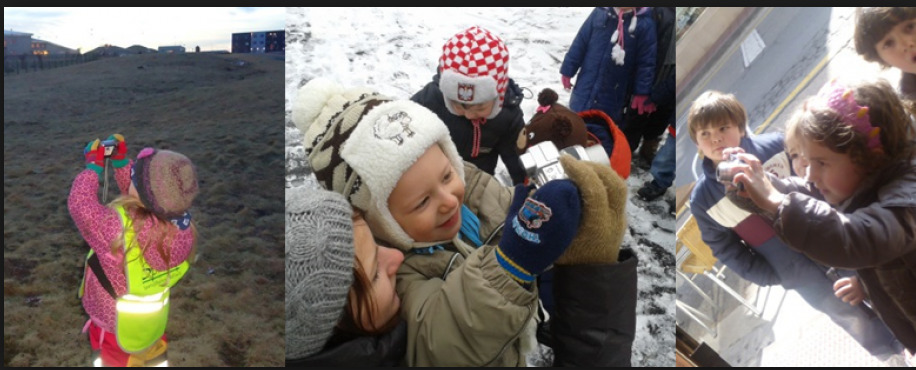 4
Primary: Gold Rules for Good Behaviour
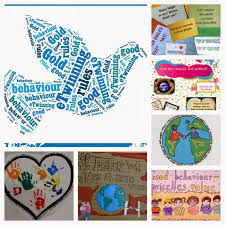 5
Secondary ESO: “En la red, que no te pesquen”
6
The schools
Instituto Escultor Juan de Villanueva de Pola de Siero (Asturias)
Escuola Pinheiro e Rosa de Faro (Portugal)
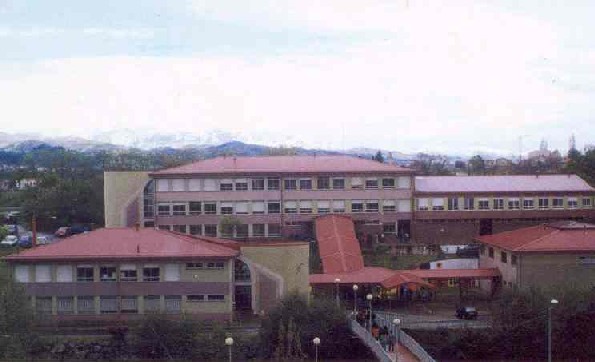 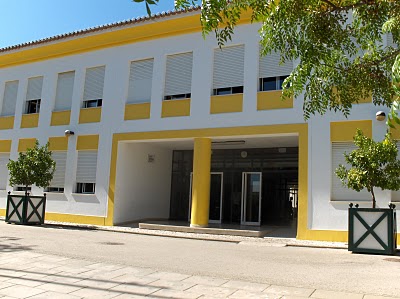 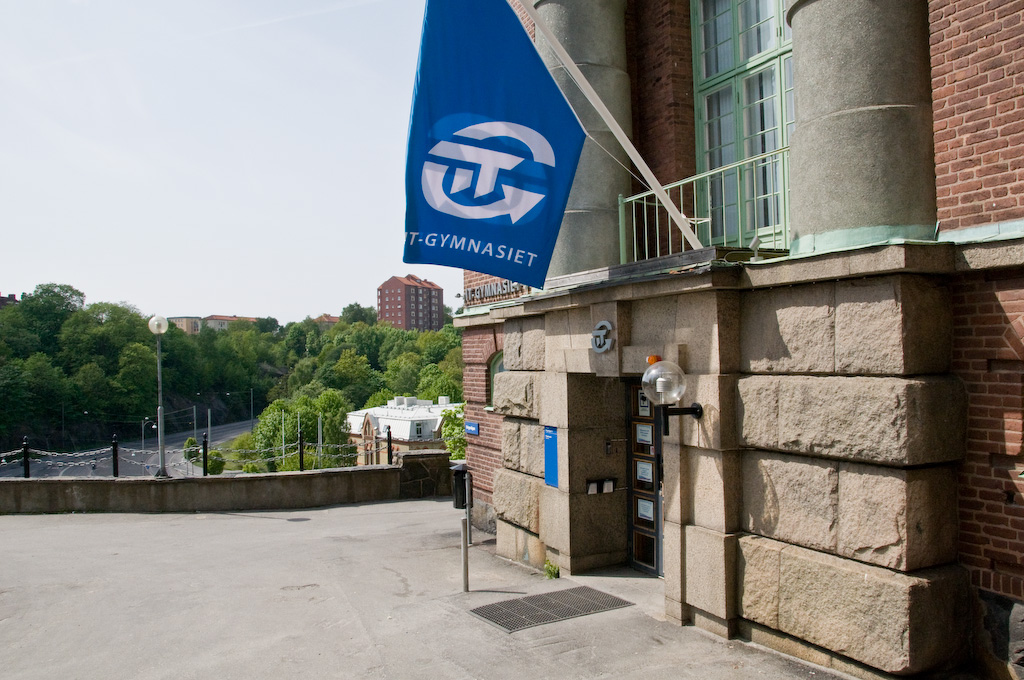 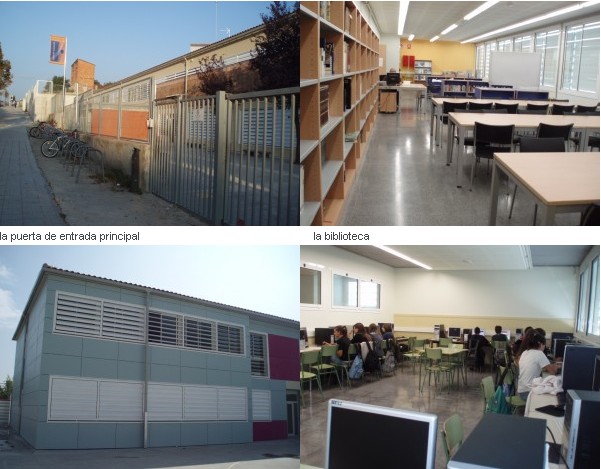 Institut Jaume Callís, VIC, (Catalonia)
It-gymnasiet, Göteborg, (Sweden)
7
Number of pupils, areas & levels
8
Results and Products:
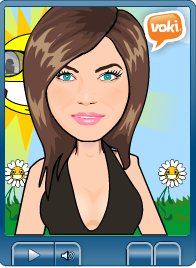 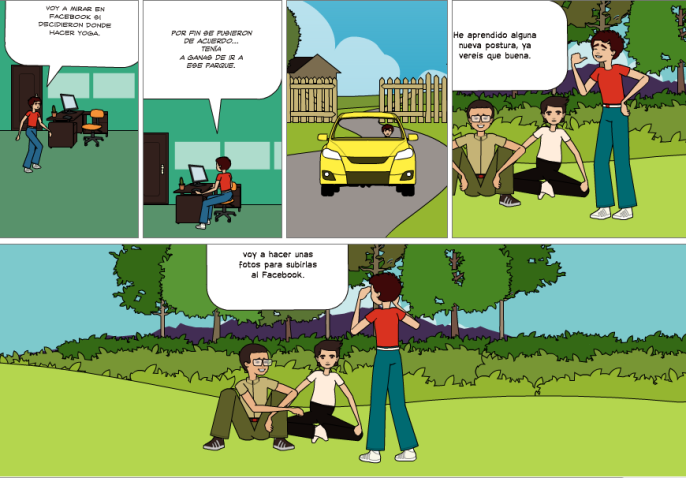 9
Interview to the teachers
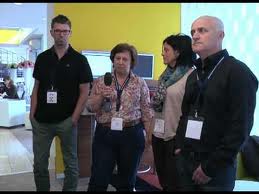 10
Batxillerat: “Songs, Language and Culture”
11
Vocational Training: “Europia”
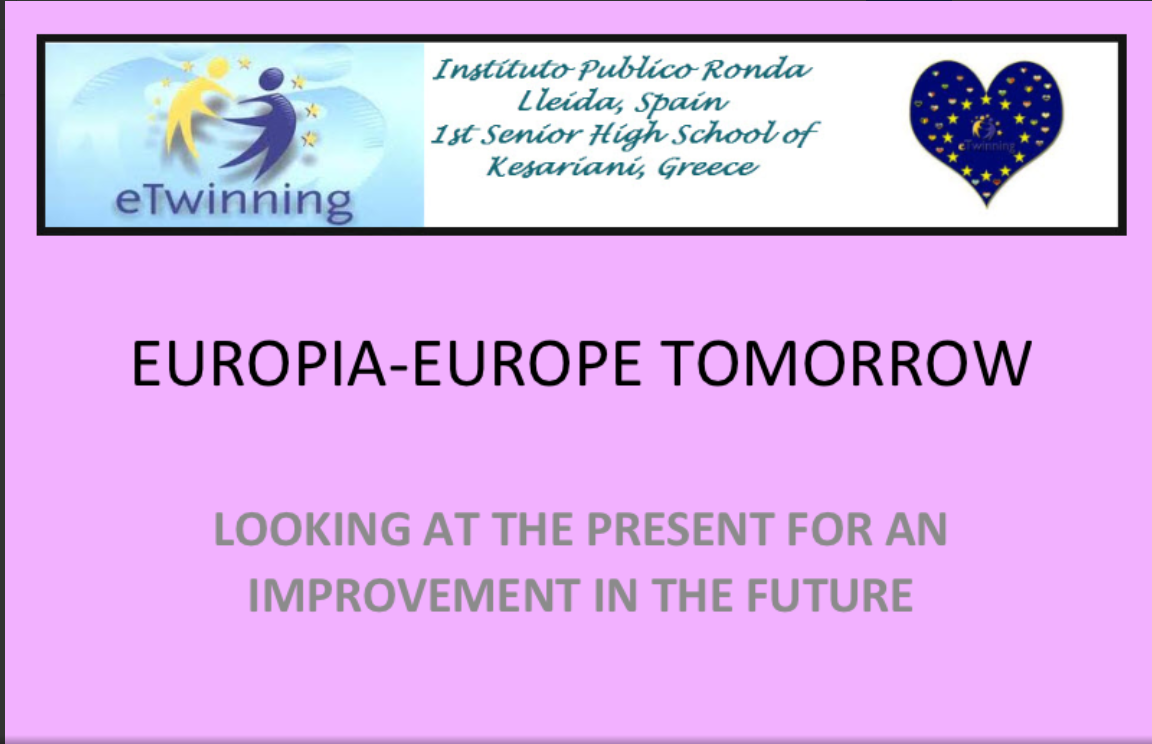 Presentació del projecte:
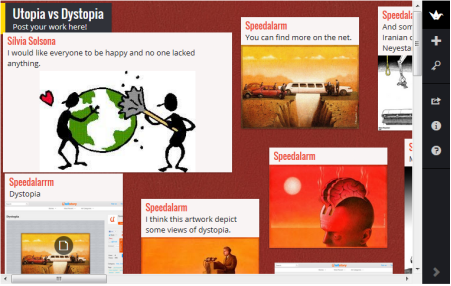 12
“SHARING LANGUAGES”An eTwinning project
ISIS GALLILEI (Gorizia)
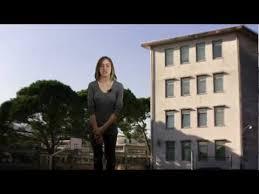 http://isitgo.it
RG RÄMIBÜLH, ZÜRICH
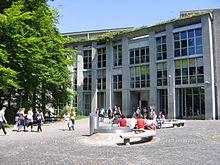 http://rgzh.ch
Students
Objectives
Calendar of activities
Working places
TWINSPACE DEL PROJECTE: http://twinspace.etwinning.net/156/home (our meeting point)

PROJECT BLOG: http://etwinningsharinglanguages.blogspot.com.es (dissemination)
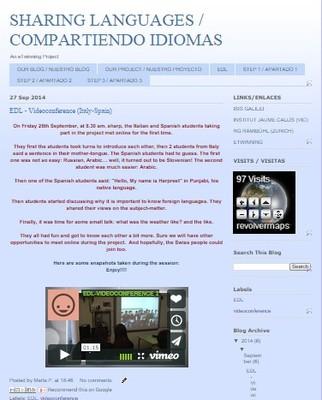